GOT LOVED ONES TRYING TO UNDERSTAND MEDICARE?
ALEX Medicare can help.
You and your loved ones have access to a personalized, interactive experience that makes Medicare easier to understand.
Share the link below with anyone who needs it. ALEX will ask them a few questions, then serve up unbiased, comprehensive Medicare education, including what they’re eligible for, how much it’ll cost, and when to enroll.
Get started now at <sampleURL.com>
QR CODE HERE
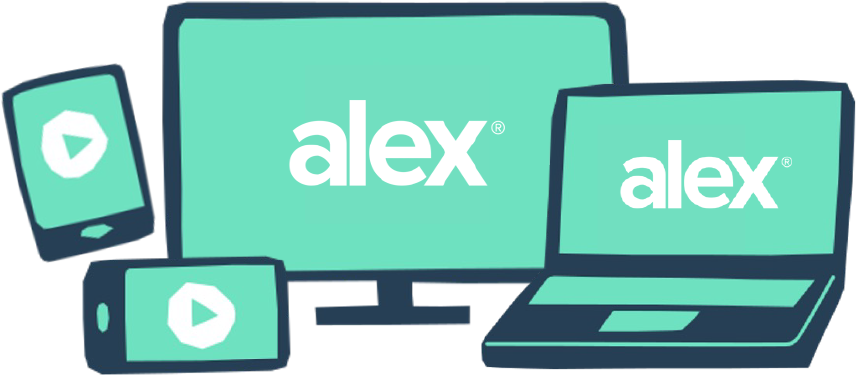 YOUR LOGO HERE
ALEX Medicare, a non-government site powered by Jellyvision.